Informatika va axborot texnologiyalari
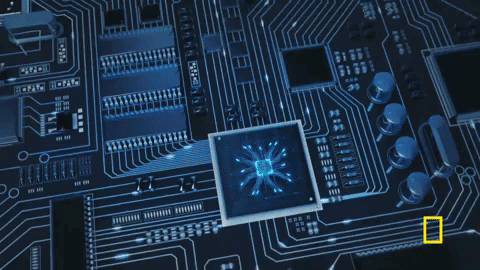 7-sinf
Mavzu: Takrorlash darsi
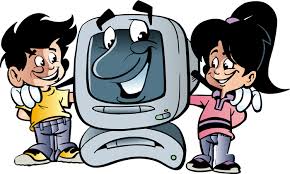 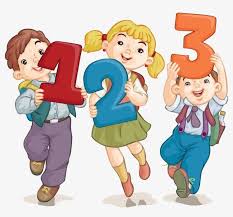 TAKRORLASH
Ikkilik sanoq sistemasida berilgan sonlar ustida qo‘shish amalini bajaring (31-bet).
e) 1011+110
a)101+111;
1
1
1
1
e)
a)
1011
101
+
+
110
111
10
1
0
0
11
0
0
Javob: 1100.
Javob: 10001.
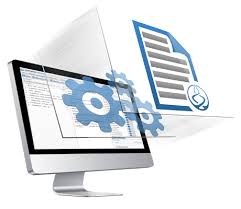 TAKRORLASH
2. Ikkilik sanoq sistemasida berilgan sonlar ustida ayirish amalini bajaring (31-bet).
e) 11011,11-101,01;
a) 1010-110;
e)
a)
11011,11
1010
-
-
101,01
110
0,
1
1
0
10
1
1
0
0
Javob: 100.
Javob: 1100,01.
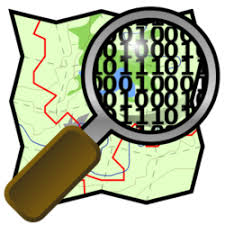 TAKRORLASH
3. Ikkilik sanoq sistemasida berilgan sonlar ustida ko‘paytirish amalini bajaring (31-bet).
e) 1011•11,01;
a) 101•11;
1011
a)
101
e)
x
x
1101
,
11
1
1
1
0
0
1
1
+
0
0
0
0
+
0
1
1
0
1
1
1
1
1
1
1
1
0
1
1
10
0
1
0
1
1
1
,
Javob: 1111.
Javob: 100011,11.
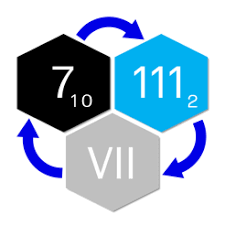 Mustahkamlash uchun topshiriqlar
1. Ikkilik sanoq sistemasida berilgan sonlar ustida amallarni bajaring (32-bet).
Javob: 110,100.
a) 10,101+11,111
Javob: 1010,11.
e) 10010,01–111,1
Javob: 111100,0011
h) 11010,11•10,01
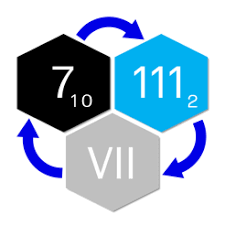 Mustahkamlash uchun topshiriqlar
2. Ikkilik sanoq sistemasida xato bajarilgan amallarni aniqlang (32-bet).
Javob: xato.
a) 101–11=11
e) 11•11=1001
Javob: to‘g‘ri.
h) 110011,001–1,011=
    =111110,1
Javob: xato.
Javob: xato.
k) 1010•1110=10101100
Mustaqil bajarish uchun topshiriqlar:
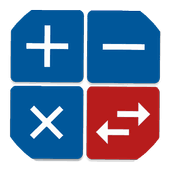 1.b), 1.f), 1.i), 2.b), 2.f), 2.i) 
topshiriqlardagi amallarni bajaring (32-bet).